Environment Protection (Banning of Plastic Bags) Regulations 2015
Ministry of Environment, Sustainable Development, and Disaster & Beach Management
December 2015
Banning of Plastic Bags
Objectives of the Meeting
To share information on the provisions of the Environment Protection (Banning of Plastic Bags) Regulations 2015
Plastic bags targeted by the Regulations 
Exempted Plastic Bags 
Manufacture & Import of Biodegradable/Compostable Plastic Bags
The Regulations apply to:
Plastic bags used for carrying goods purchased at a point of sale 
Plastic bags with or without handles or gussets, irrespective of their size, type and colour
Plastic bags targeted by the Regulations
All plastic bags provided in wholesale & retail outlets, markets, fairs and by hawkers. 
Vest-type plastic bags (sacs de caisse; sacs 50 sous)  
Roll-on plastic bags 
Non-Woven Polypropylene bags
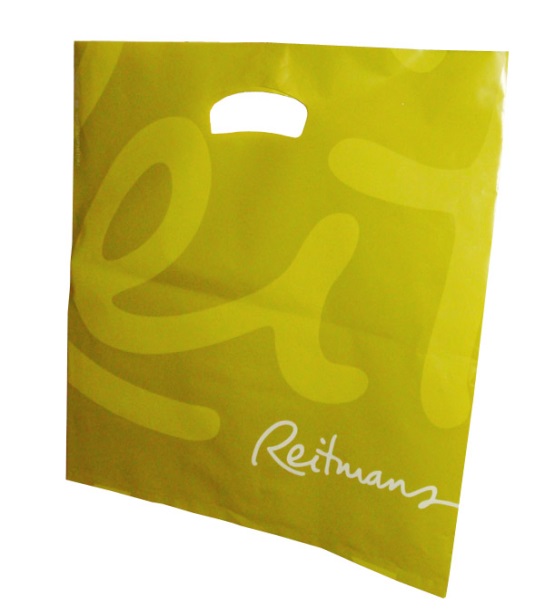 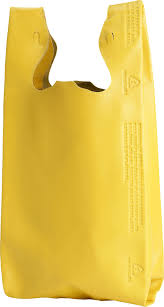 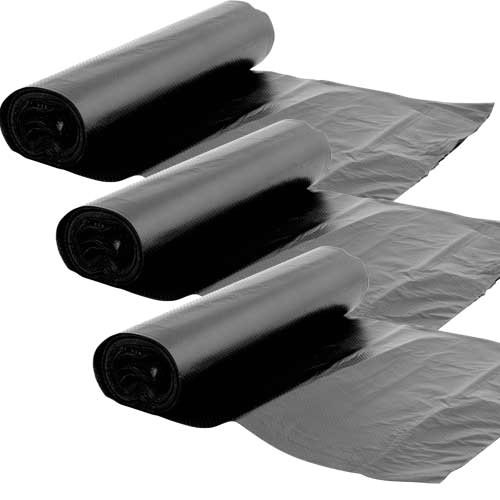 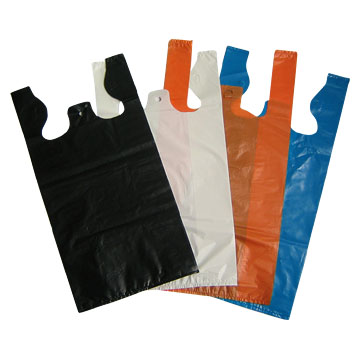 Exempted Plastic Bags
11 types of plastic bags have been exempted for:
Essential uses  
Hygienic and sanitary purposes
Exempted Plastic Bags
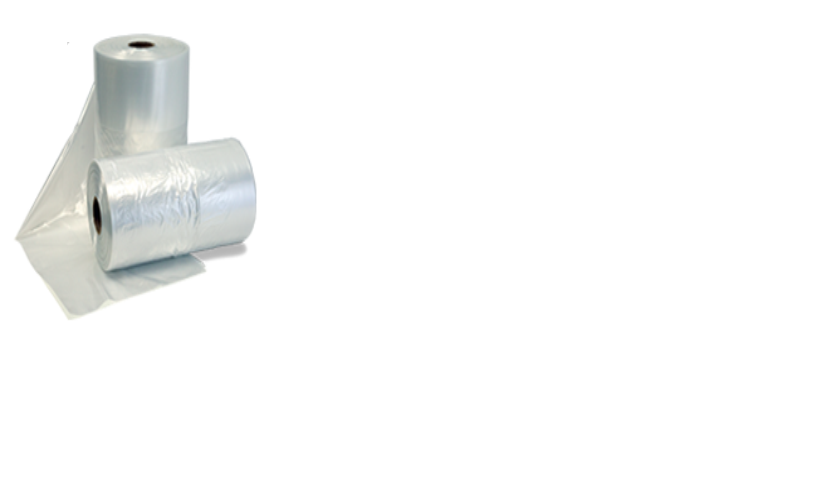 A transparent roll-on bag solely used to contain fresh, chilled or frozen seafood, meat, poultry, or offal other than canned food or eggs;
A bag designed to be used for the disposal of waste;
A bag designed for agricultural purposes;
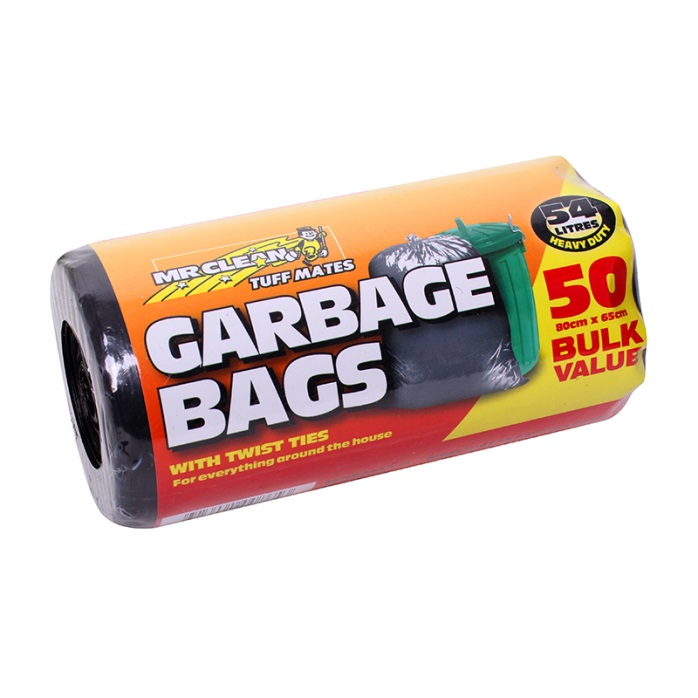 Exempted Plastic Bags
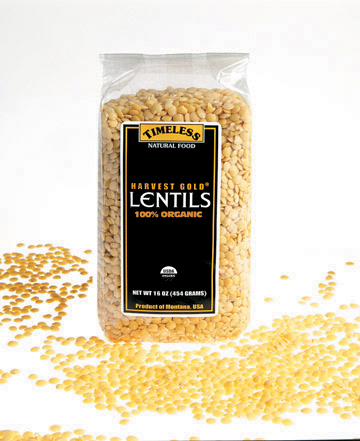 A bag used for the purpose of sampling or analysis; 
A bag that constitutes, or forms an integral part of the packaging in which goods are sealed prior to sale on the local market or for export;
A transparent pocket-type bag not exceeding 300 cm2 in size;
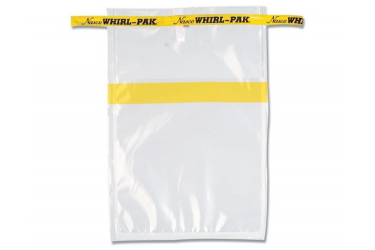 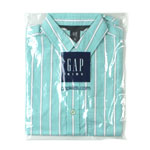 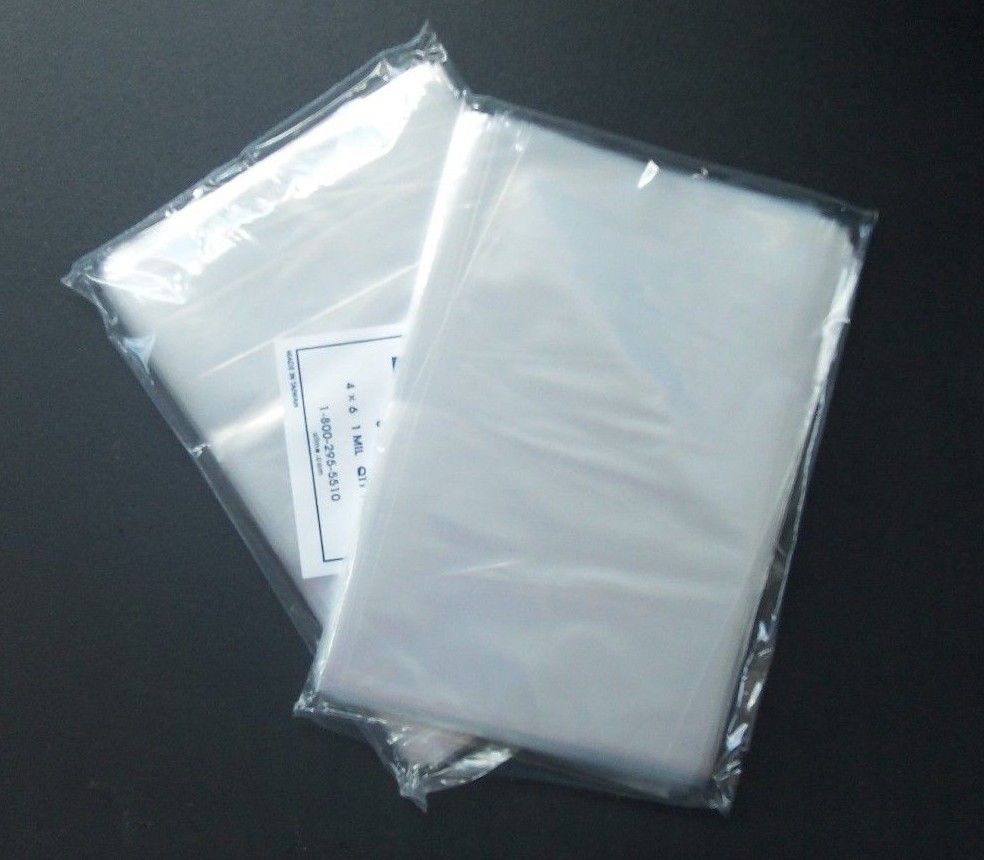 Exempted Plastic Bags
A transparent re-sealeable bag with security tamper used by a passenger to contain liquids, aerosols or gels at an airport or on board of an aircraft or carried by a transfer passenger;
A bag carried by a passenger disembarking from an aircraft or a ship for the purpose of carrying personal belongings; and 
A bag manufactured for export.
Exempted Plastic Bags
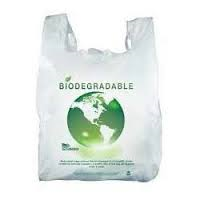 A biodegradable plastic bag on which particulars are conspicuously displayed and;
A compostable plastic bag on which particulars are conspicuously displayed
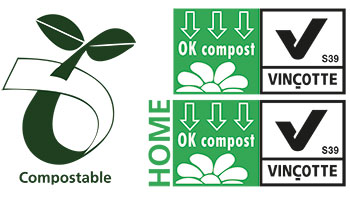 As from 1st January 2016
“No person shall import, manufacture, sell or supply a plastic bag”
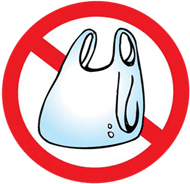 Manufacturers & Importers of Exempted Plastic Bags
MANDATORY to register with the Director of Environment 
Application Form available online (http://environment.govmu.org)

The Director will register a manufacturer or an importer of exempted plastic bags under terms and conditions as he may determine
Biodegradable/Compostable Plastic Bags
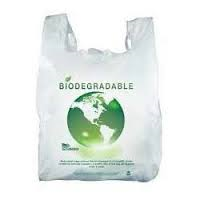 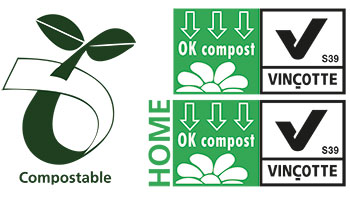 Biodegradable/Compostable Bags should:
Conform to the standards specified in the Regulations. 

Be conspicuously displayed with the following details: 
Name and contact address of the importer or manufacturer
 
Country of origin of biodegradable/compostable plastic bags 

Batch number & production date

Standard complied with
Applicable Standards
Biodegradable plastic bags
Compostable plastic bags
ASTM D5338-15	     ASTM D6340-98

ASTM D5988-12        ASTM D6954-04 

EN 14047                  EN 14046

EN 14048 	      EN 13432

ISO 14851	      ISO 14852

ISO 14855-1 	      ISO 14855-2 

ISO 15985 	      ISO 17556
ASTM D6400-12 

EN 13432

EN 14045

EN 14995

ISO 17088

ISO 20200

ISO 16929
Offence
Any person contravening these regulations shall commit an offence.
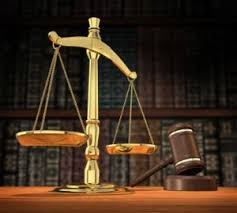